Werkbezoek diakademie
Introductie en programma
Voorstellen

Programma
15:00 Presentatie : CRM
16:00 Rondleiding METS Center
16:30 Live scenario met debriefing
17:30 Evaluatie
18:00 Borrel
Het METS Center
Het METS Center ontwikkelt en faciliteert opleidingen en trainingen om zorgprofessionals in staat te stellen de beste en meest veilige patiëntenzorg te leveren
Introductie CRM(Crisis resource management)
Oorzaken van incidenten in medische zorg
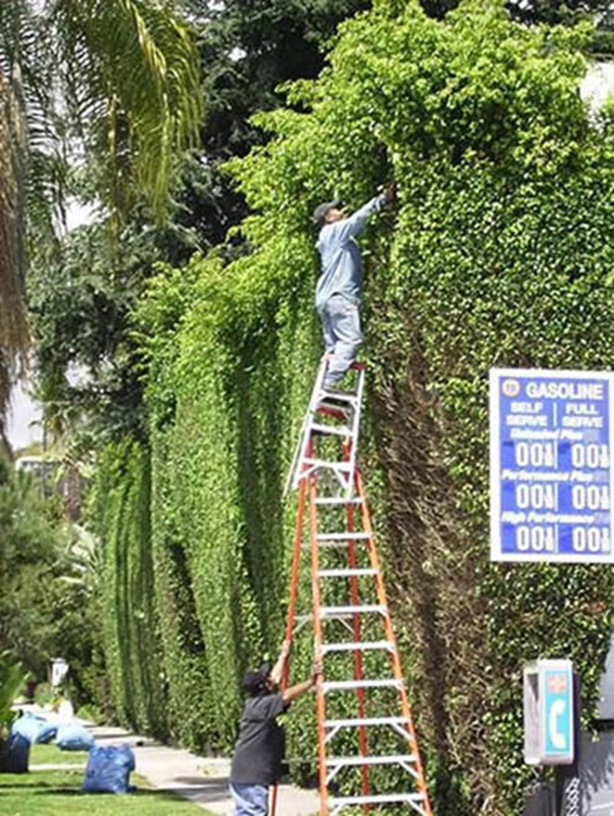 70 %  HUMAN FACTORS
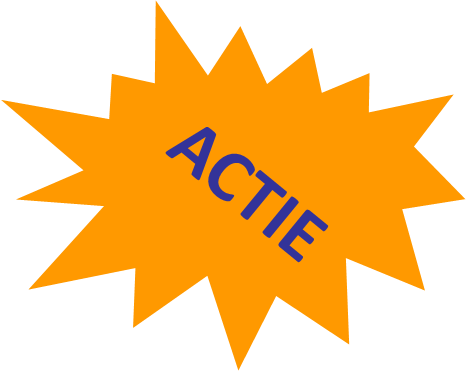 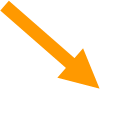 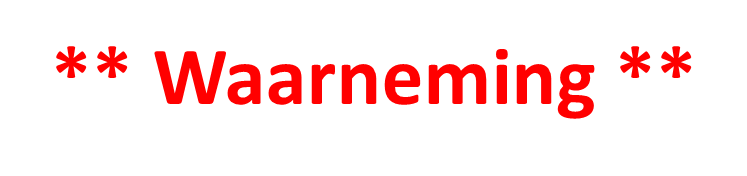 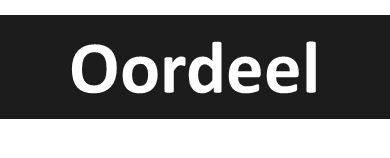 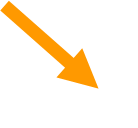 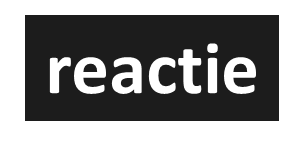 Which middle circle is larger?
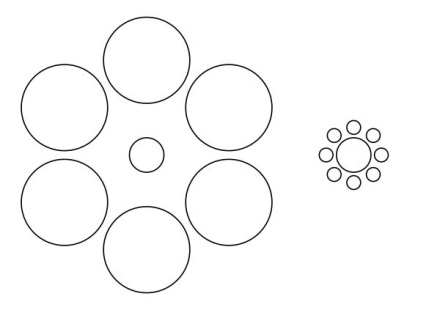 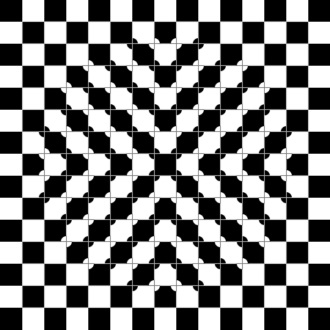 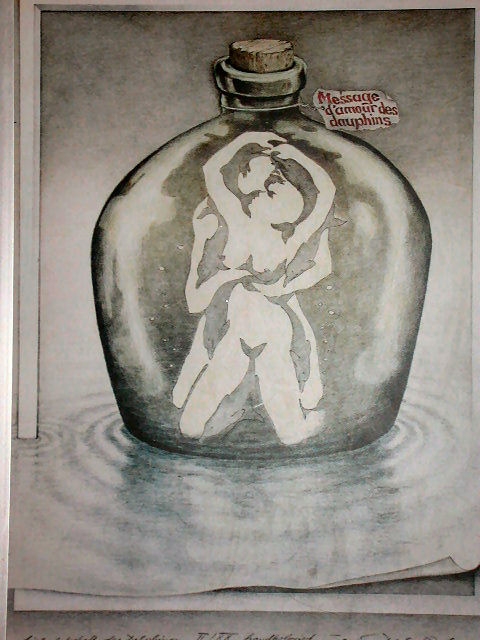 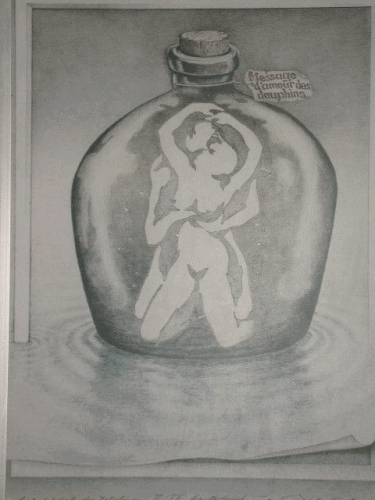 sociale / culturele aspecten
Different ‘Mental Models’
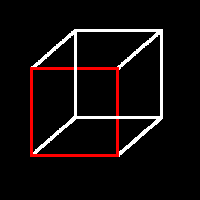 Which side is the front?
context
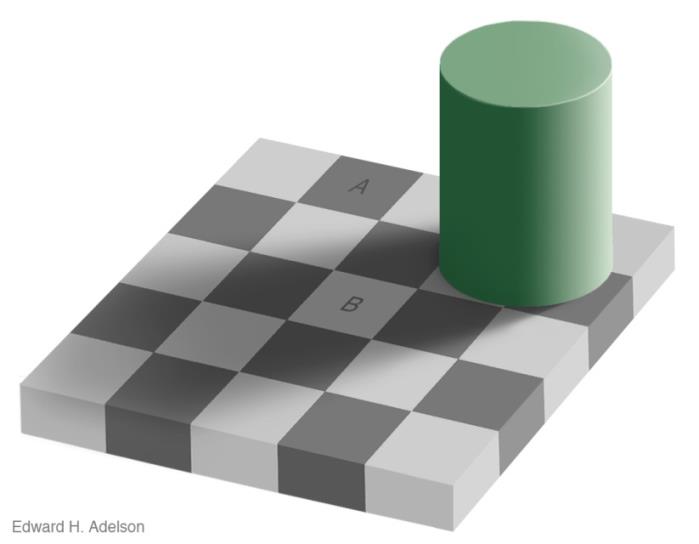 context
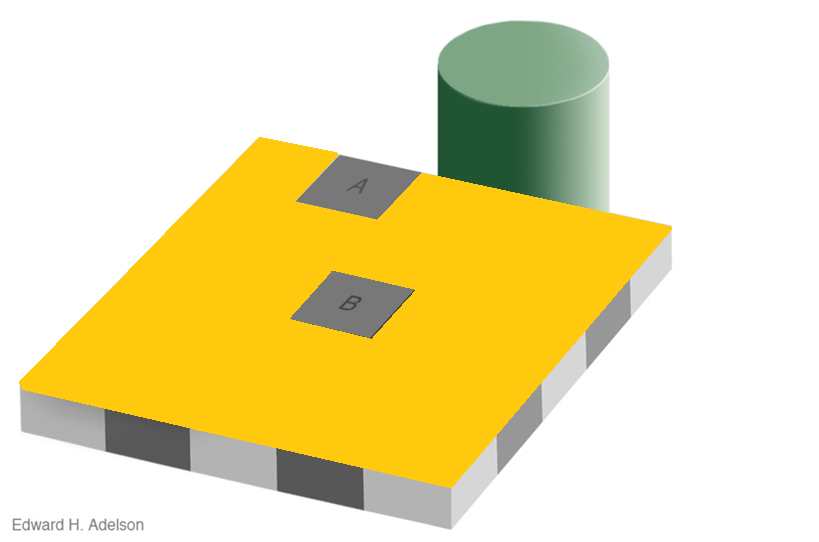 Dagelijkse praktijk
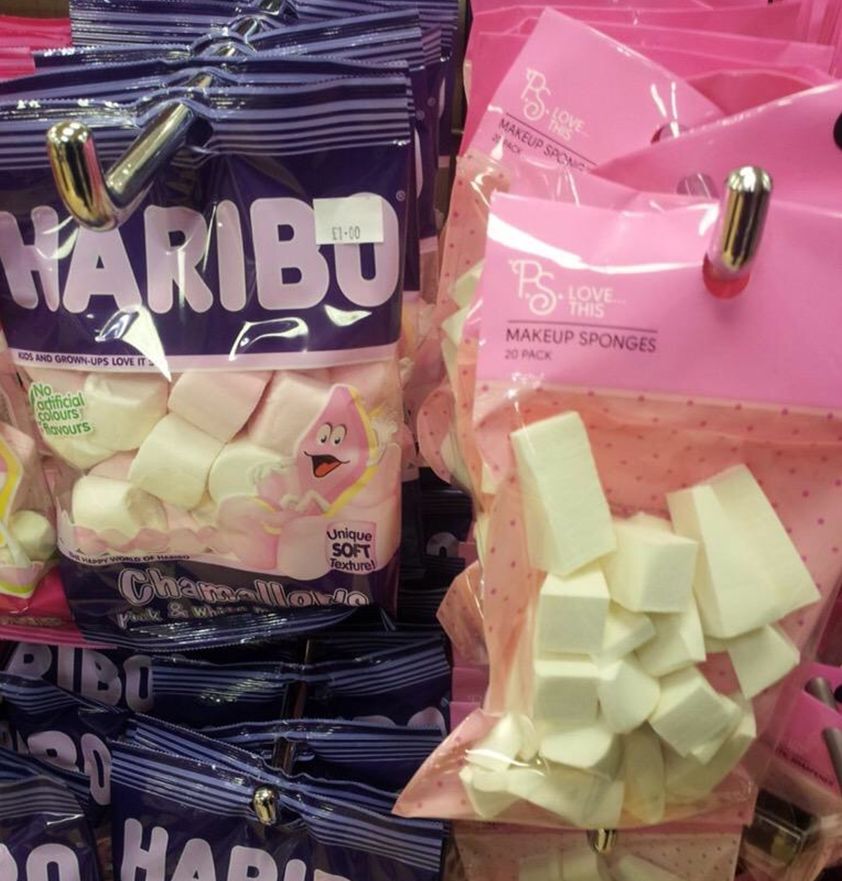 Dagelijkse praktijk
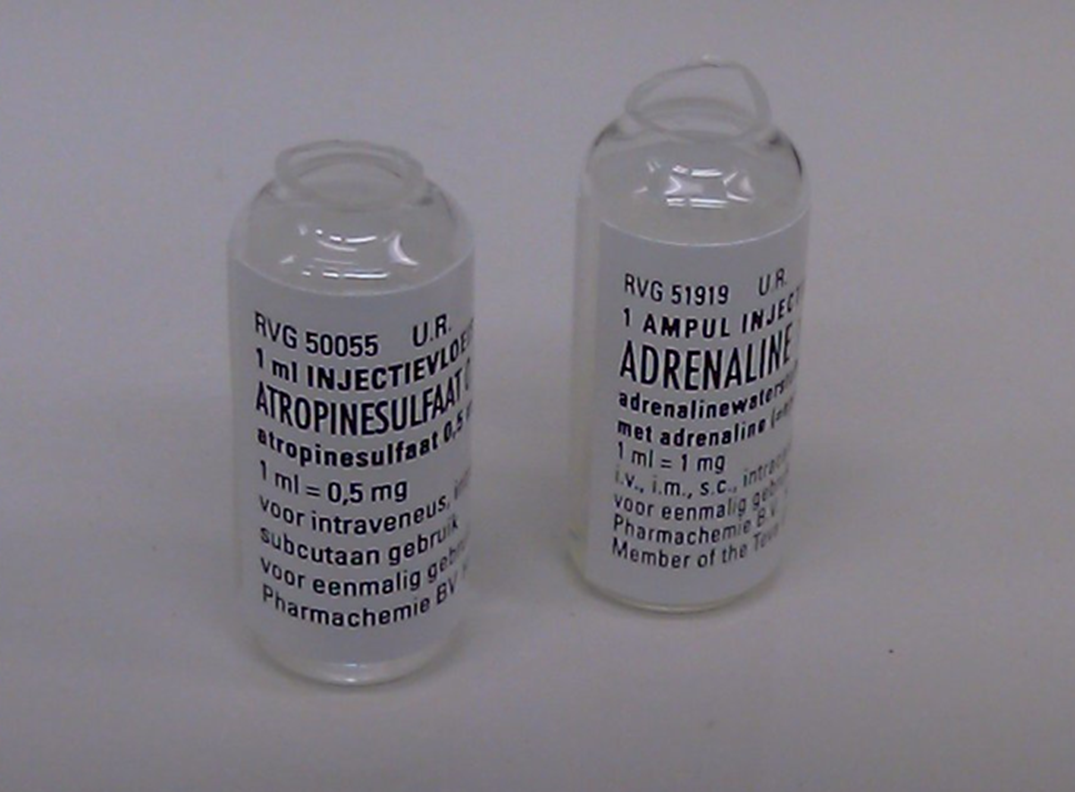 Nieuwe Veiligheidscultuur
»	Fouten maken we!!!
»	Iedereen maakt fouten!!!
Kijk naar fouten als iets positiefs (veel info om van te leren!)
»	Simulatieonderwijs – Crisis Resource Management (CRM)
						Elain Bromily
Foutenreductie m.b.v.
 Crisis Resource Management
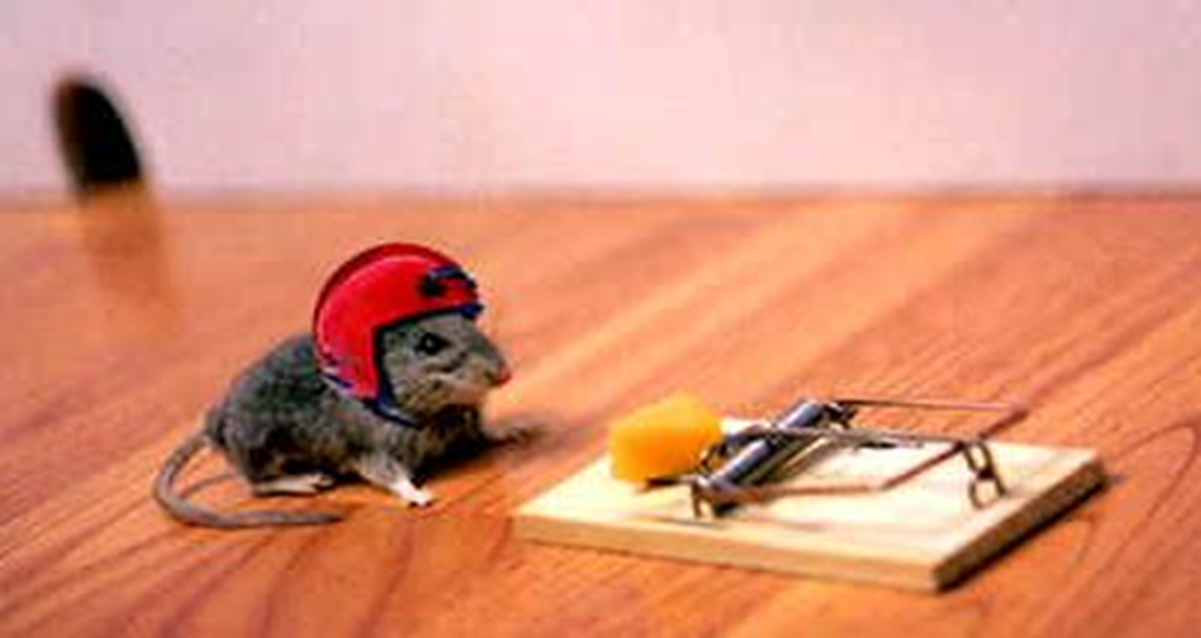 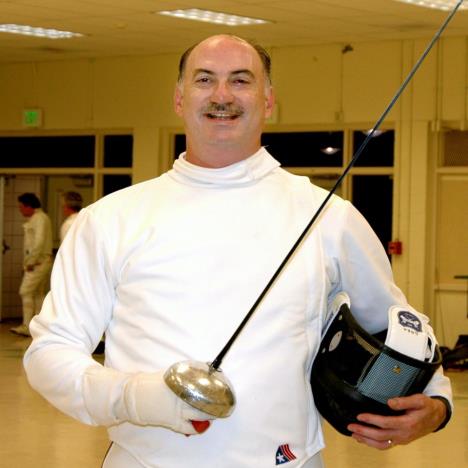 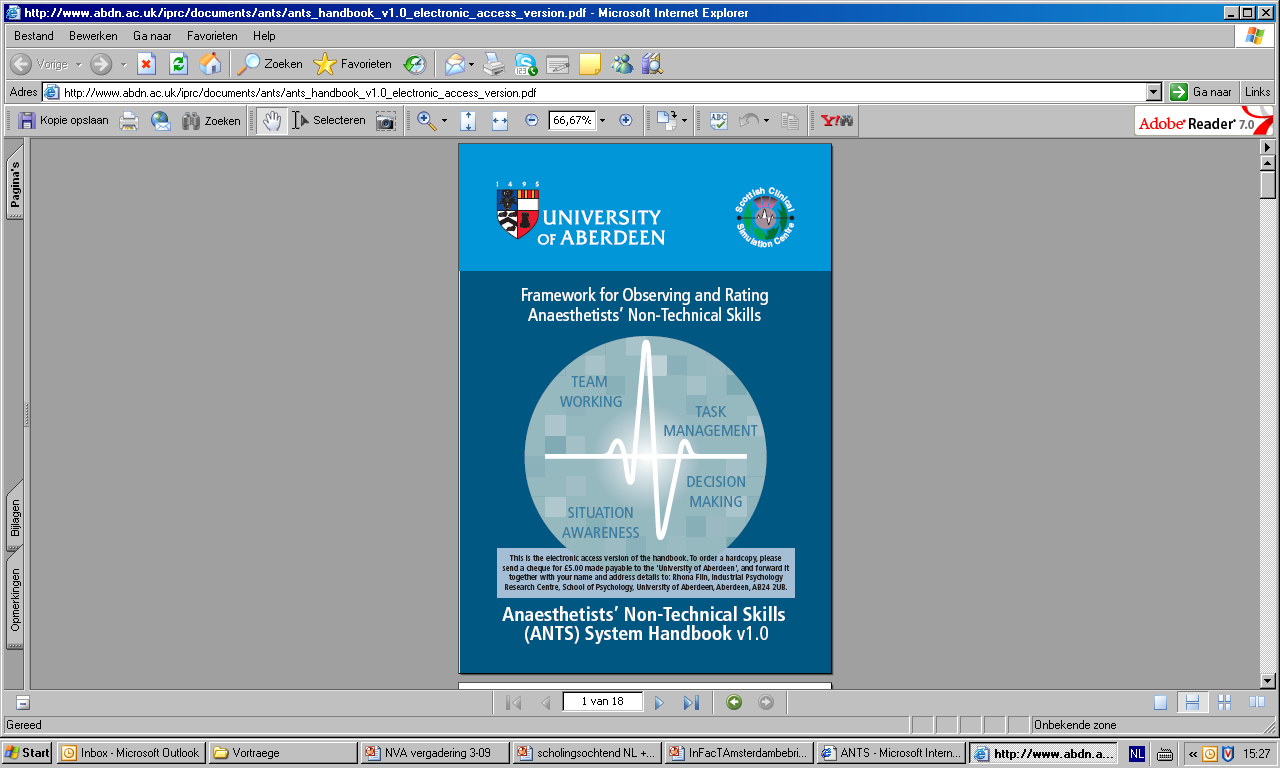 CRM key principles
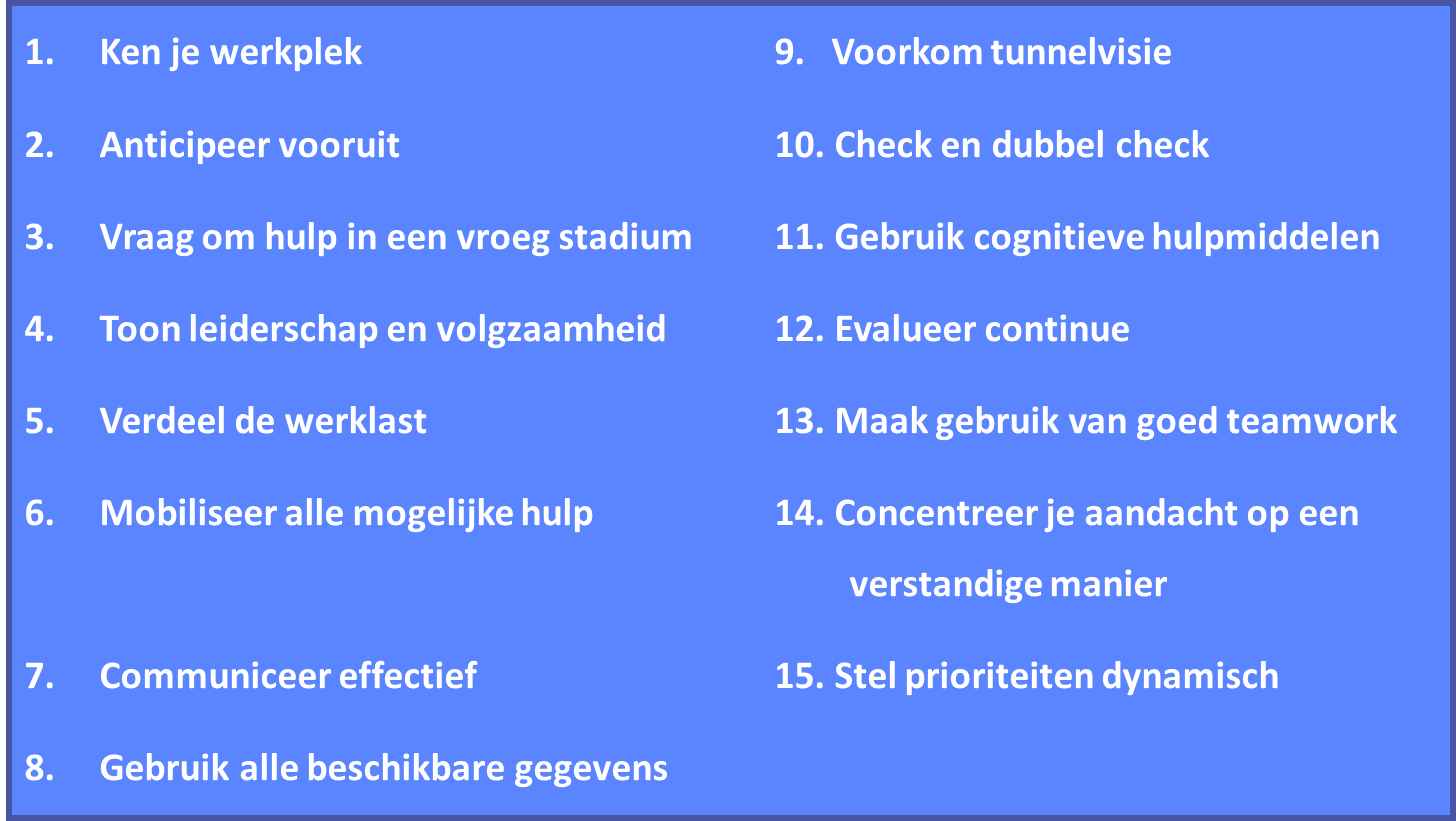 CRM kernpunten
Ken je werkplek						9.   Voorkom tunnelvisie
Anticipeer vooruit						10. Check en dubbel check
Vraag om hulp in een vroeg stadium		11. Gebruik cognitieve hulpmiddelen
Toon leiderschap en volgzaamheid		12. Evalueer continue
Verdeel de werklast					13. Maak gebruik van goed teamwork
Mobiliseer alle mogelijke hulp			14. Concentreer je aandacht op een 											verstandige manier
Communiceer effectief				15. Stel prioriteiten dynamisch
Gebruik alle beschikbare gegevens
CRM kernpunten
Ken je werkplek						9.   Voorkom tunnelvisie
Anticipeer vooruit						10. Check en dubbel check
Vraag om hulp in een vroeg stadium		11. Gebruik cognitieve hulpmiddelen
Toon leiderschap en volgzaamheid		12. Evalueer continue
Verdeel de werklast					13. Maak gebruik van goed teamwork
Mobiliseer alle mogelijke hulp			14. Concentreer je aandacht op een 											verstandige manier
Communiceer effectief				15. Stel prioriteiten dynamisch
Gebruik alle beschikbare gegevens
Close
 the loop !
Bedenken
				is nog niet gezegd
 Gezegd
						 is nog niet gehoord
 Gehoord
								 is nog niet begrepen 
 Begrepen
											 is niet gedaan
Dit geldt voor ZENDER én ONTVANGER!
CRM kernpunten
Ken je werkplek						9.   Voorkom tunnelvisie
Anticipeer vooruit						10. Check en dubbel check
Vraag om hulp in een vroeg stadium		11. Gebruik cognitieve hulpmiddelen
Toon leiderschap en volgzaamheid		12. Evalueer continue
Verdeel de werklast					13. Maak gebruik van goed teamwork
Mobiliseer alle mogelijke hulp			14. Concentreer je aandacht op een 											verstandige manier
Communiceer effectief				15. Stel prioriteiten dynamisch
Gebruik alle beschikbare gegevens
LEADERSHIP - HIERARCHY
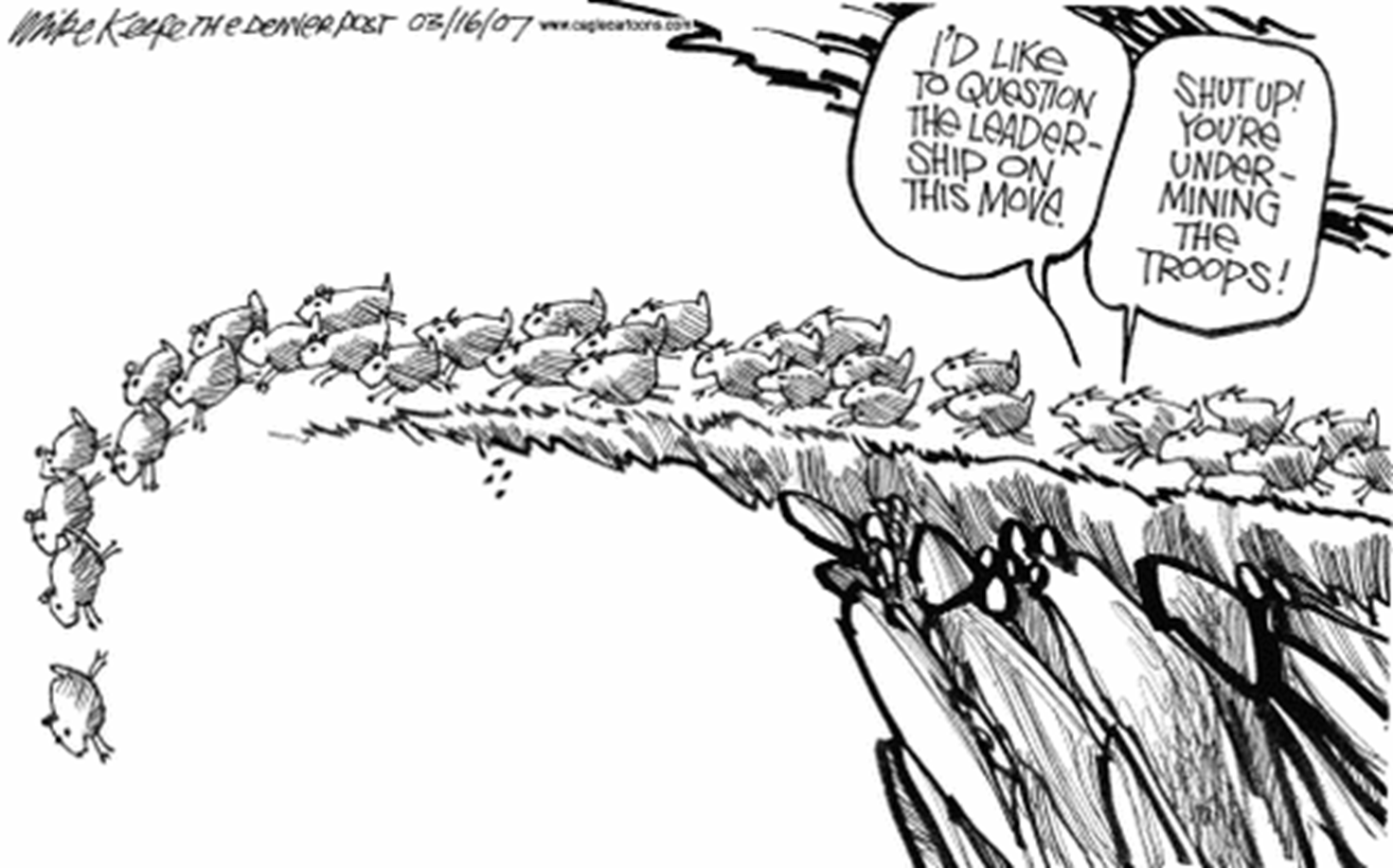 CRM kernpunten
Ken je werkplek						9.   Voorkom tunnelvisie
Anticipeer vooruit						10. Check en dubbel check
Vraag om hulp in een vroeg stadium		11. Gebruik cognitieve hulpmiddelen
Toon leiderschap en volgzaamheid		12. Evalueer continue
Verdeel de werklast					13. Maak gebruik van goed teamwork
Mobiliseer alle mogelijke hulp			14. Concentreer je aandacht op een 													verstandige manier
Communiceer effectief					15. Stel prioriteiten dynamisch
Gebruik alle beschikbare gegevens
Fixation Errors = ‘mental model‘-fout (zeer resistent)
1)   “Dit is het probleem en niets anders”
	Focus op één oplossing
	
	2)   “Het kan alles zijn, behalve dit…”
	Dit komt voor bij niet competent voelen over een 	bepaalde handeling of specifieke kennis
	
	3)   “Alles is o.k."
	Ontkenningsfout, het bagatelliseren van de 	situatie
Het „10 seconds for 10 minutes“ concept
Fixatition!
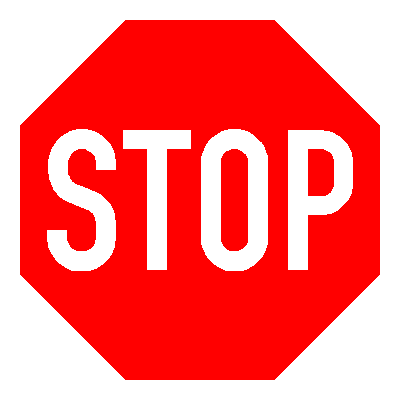 10 sec!
ABCDE, Team, Feiten, Plan, Verdeel taken, Evalueer
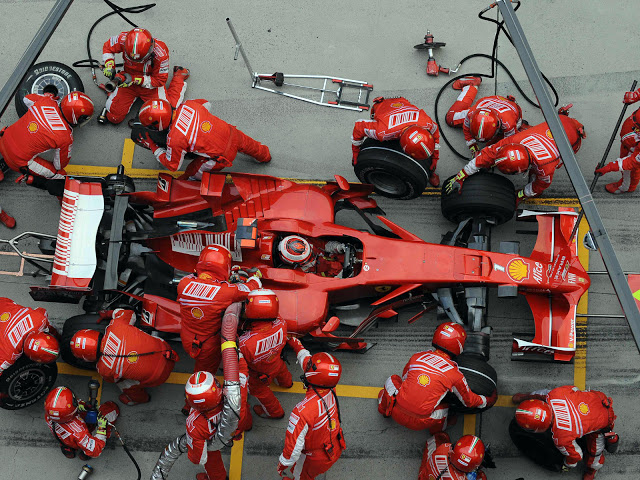 Training nodig?
27
Lesprogramma: patiënt veilig werken met behulp van CRM
Vragen ?